МИНИСТЕРСТВО ОБРАЗОВАНИЯ, НАУКИ И МОЛОДЕЖНОЙ ПОЛИТИКИ КРАСНОДАРСКОГО КРАЯ Государственное автономное профессиональное образовательное учреждение Краснодарского края «Новороссийский колледж строительства и экономики» (ГАПОУ КК «НКСЭ»)
Трудовые ресурсы организации.  Состав и структура трудовых ресурсов организации
Преподаватель: Ишмаева Н.Д.
Понятие Труд
Труд – это вклад в процесс производства, осуществляемый людьми в форме непосредственного расходования умственных и физических усилий. Совокупность умственных и физических способностей человека, его способность к труду называется рабочей силой.
“Способность к труду” делает рабочую силу товаром. Этот товар отличается следующими признаками:
создает стоимость большую, чем он стоит;
 без его привлечения невозможно осуществлять любое производство;
  от него во многом зависит эффективность использования основных и оборотных средств.
Понятие кадры
Кадры являются главным ресурсом каждого предприятия, от качества их подбора и эффективности использования во многом зависят результаты его производственной деятельности.
В условиях рыночных отношений роль трудовых ресурсов существенно возрастает. Инвестиционный характер производства, его наукоёмкость, повышение конкурентоспособности продукции изменили требования к работнику, повысили значимость творческого отношения к труду и высокого профессионализма. Это привело к существенным изменениям в управлении персоналом на предприятии.
Под кадрами предприятия принято понимать основной (штатный) состав работников предприятия.
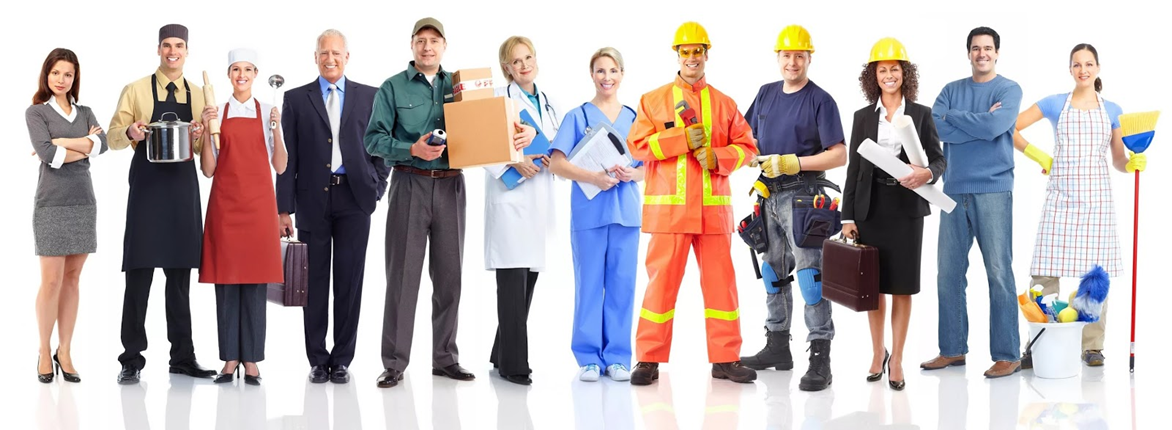 Классификация
В зависимости от выполняемых функций и степени участия в производственной деятельности все работники делятся на:
Промышленно производственный;
Непромышленный персонал .
Классификация
К промышленно производственному персоналу относятся работники, занимающиеся непосредственно производством продукции, выполнением работ и оказанием услуг.
Промышленно-производственный персонал в зависимости от характера выполняемых функций в процессе производства делится на рабочих (основных и вспомогательных), служащих и инженерно-технических работников (специалистов и руководителей).
Классификация
Непромышленный персонал — работники, обслуживающие непромышленные хозяйства, и организации хозяйствующего субъекта. К ним относятся работники жилищно-коммунального хозяйства, детских и врачебно-санитарных, культурно-просветительских учреждений и т.д.
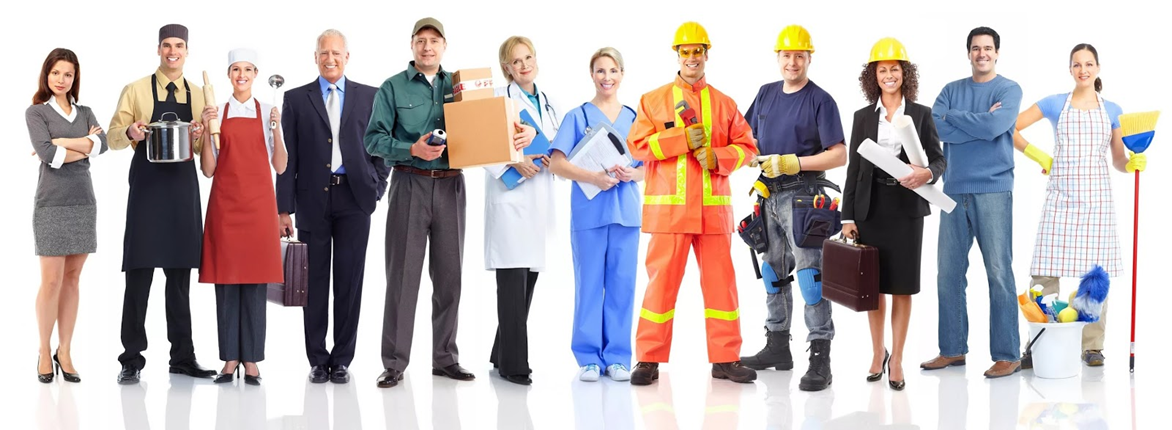 Понятие «рабочий»
Рабочие подразделяются на:
Основные рабочие непосредственно заняты изготовлением продукции, оказанием услуг и выполнением работ.
Вспомогательные рабочие обслуживают технологические процессы основного и вспомогательного производства (наладчики, термисты и т.п.).
Классификация
Служащие — работники, осуществляющие счетно-бухгалтерские, статистические, делопроизводственные, снабженческо-сбытовые и административно-хозяйственные функции.
Инженерно-технические работники выполняют функции технического, организационного и экономического руководства и управления.
Каждая категория работников в своем составе предусматривает ряд профессий, которые, в свою очередь, представлены группами специальностей. Внутри специальности работников можно разделить по уровню квалификации.
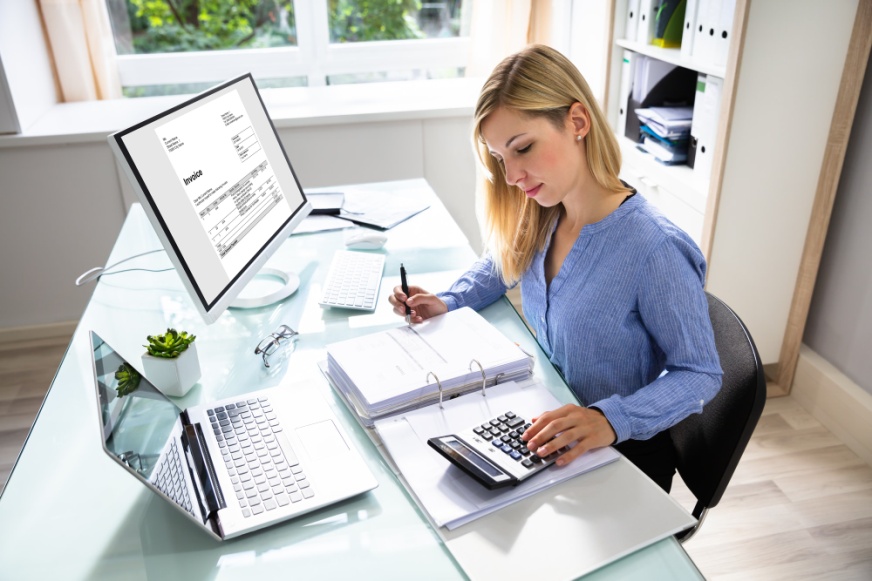 Понятия
Профессия — это совокупность специальных теоретических знаний и практических навыков, необходимых для выполнения определенного вида работ в какой-либо отрасли производства.
Специальность — это вид деятельности в пределах данной профессии, которая имеет специфические особенности и требует от работников специальных знаний и навыков.
Квалификация — это совокупность знаний и практических навыков, позволяющих выполнять работы определенной сложности.
По уровню квалификации рабочих можно разделить:
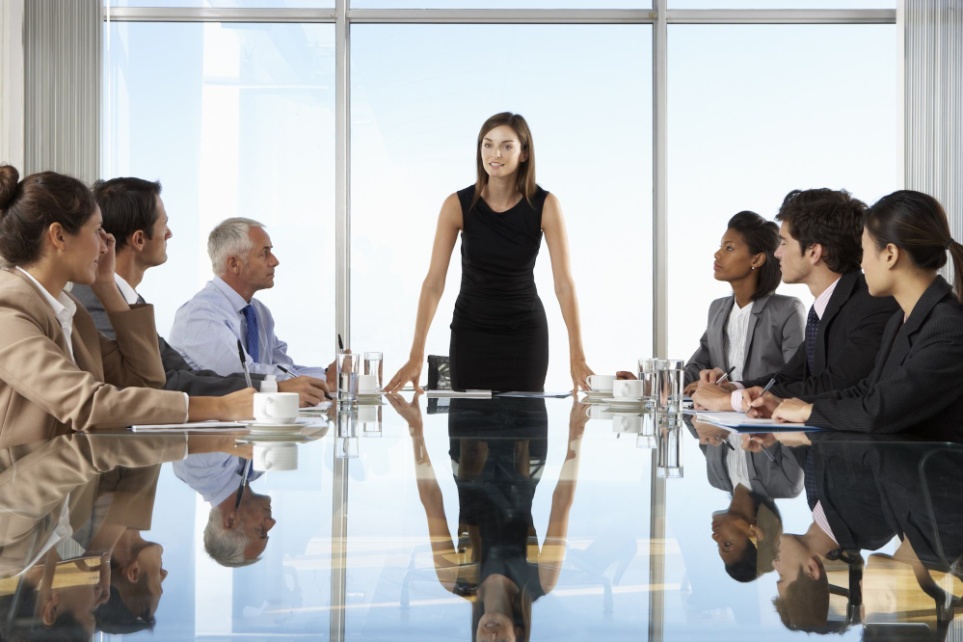 на неквалифицированных;
Малоквалифицированных;
 квалифицированных; 
высококвалифицированных. 
Квалификация рабочих определяется разрядами.
Специалисты делятся по квалификационным категориям: специалист 1, 2, 3-й категории и без категории.
Руководители распределяются
По структурам управления руководители подразделяются на линейные и функциональные;
по звеньям управления — на руководителей высшего, среднего и низового звеньев. 
Руководители, возглавляющие коллективы производственных подразделений, предприятий, отраслей и их заместители, относятся к линейным. 
Руководители, возглавляющие коллективы функциональных служб и их заместители, относятся к функциональным.
По уровню, занимаемому в общей системе управления, все руководители подразделяются на руководителей низового звена, среднего и высшего звена.
В условиях рыночной экономики появились новые элементы в классификации персонала — менеджеры разного уровня. 
К ним относятся руководители всех звеньев управления, а также специалисты управленческих служб: менеджеры по рекламе, сбыту, персоналу и др.
Непременным атрибутом работника квалификации нового типа является его способность быстро адаптироваться к меняющейся технике, новым формам организации труда и производства.
Структура кадров
Соотношение перечисленных категорий работников в общей их численности, выраженное в процентах, называется структурой кадров. 
Также может определяться по возрасту, полу, уровню образования, стажу работы, квалификации и другим признакам.
Контрольные вопросы:
Раскрыть понятие кадры;
Раскрыть классификацию рабочих;
Перечислите классификацию руководителей.
Список литературы:
Грибов В.Д. «Экономика организации»;
Котерова Н.П. «Экономика организации».